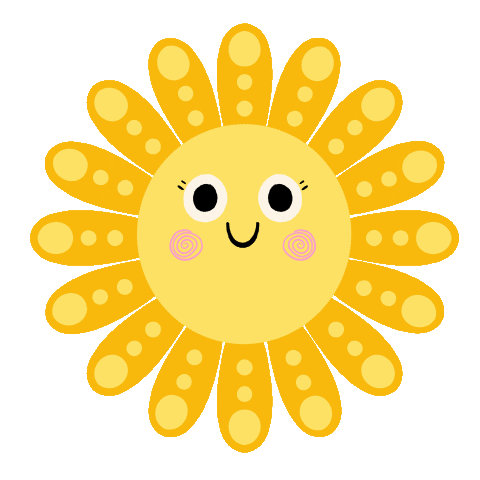 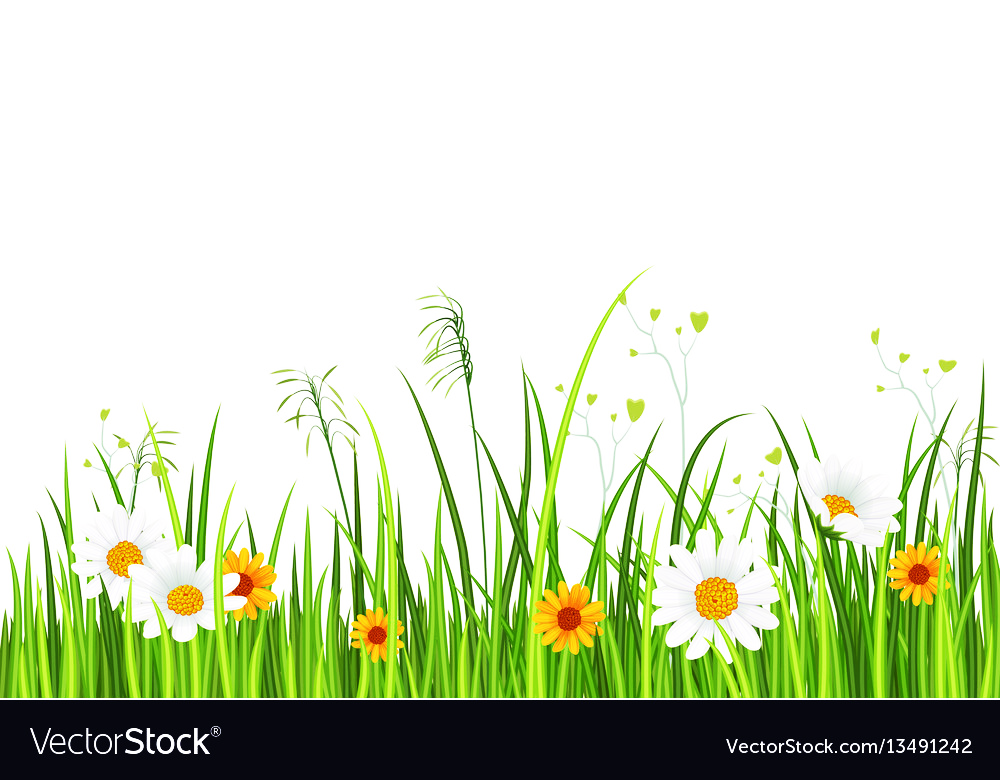 Tröôøng Tieåu hoïc Nguyeãn Vieät Hoàng
Thieát keá baøi daïy
Moân Töï nhieân vaø xaõ hoäi
Giaùo vieân: Nguyeãn Thò Thanh Xuaân
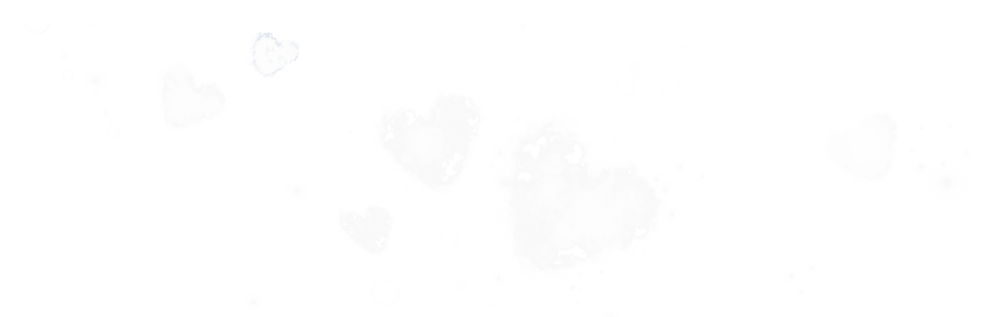 ÔN TẬP - ĐÁNH GIÁ CUỐI KÌ
Tieát 1
Hoạt động 1. Trình bày và giới thiệu sản phẩm sắp xếp tranh thuộc chủ đề “Thực vật và động vật”.
Cây và con vật có ích đối với con người.
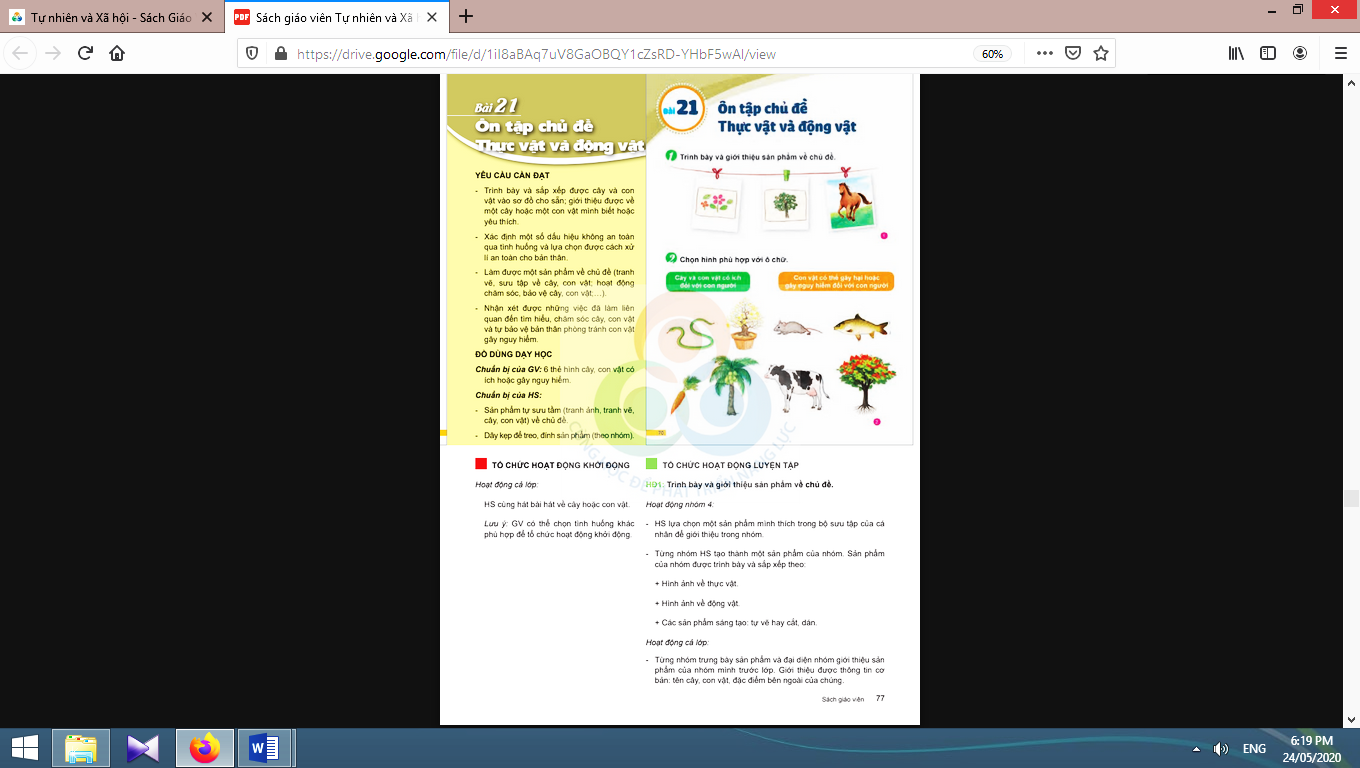 Con vật có thể có hại hoặc gây nguy hiểm đối với con người.
Hoạt động 2. Xử lí tình huống
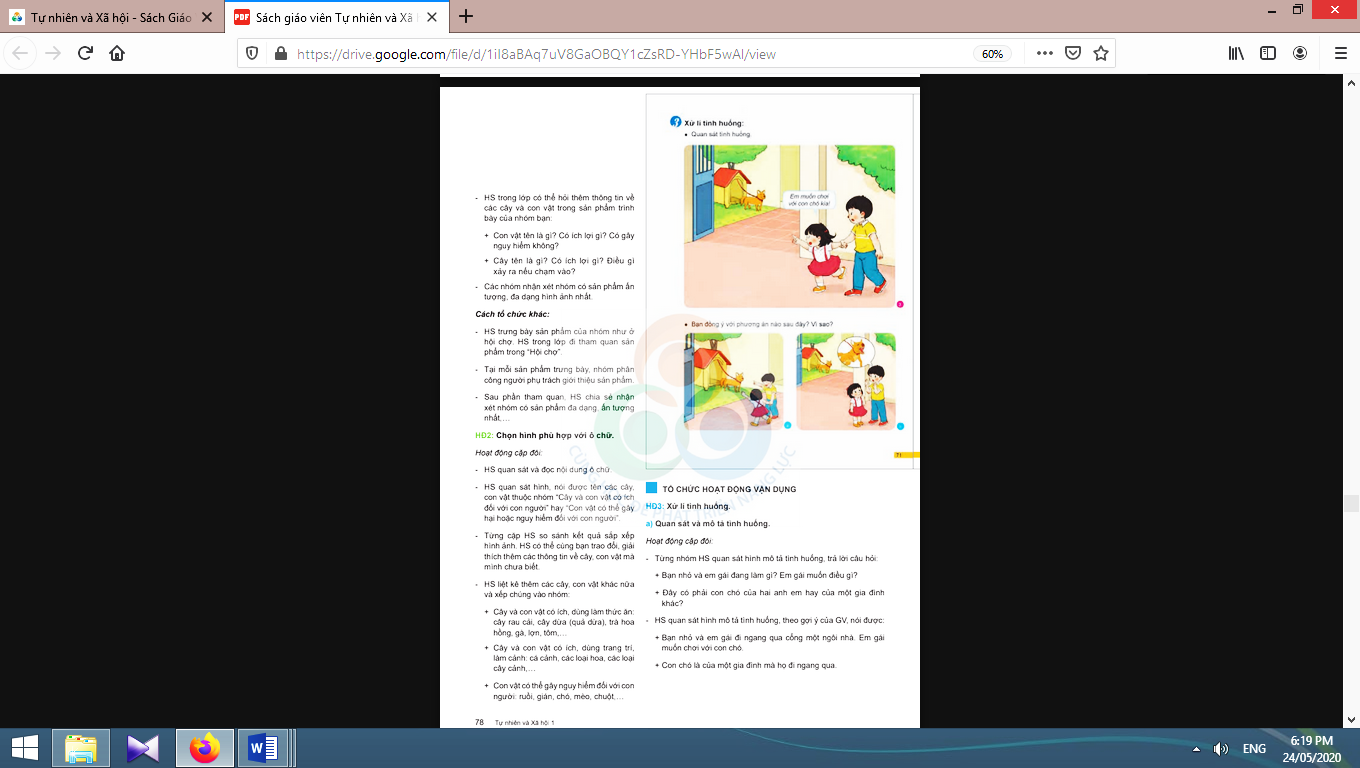 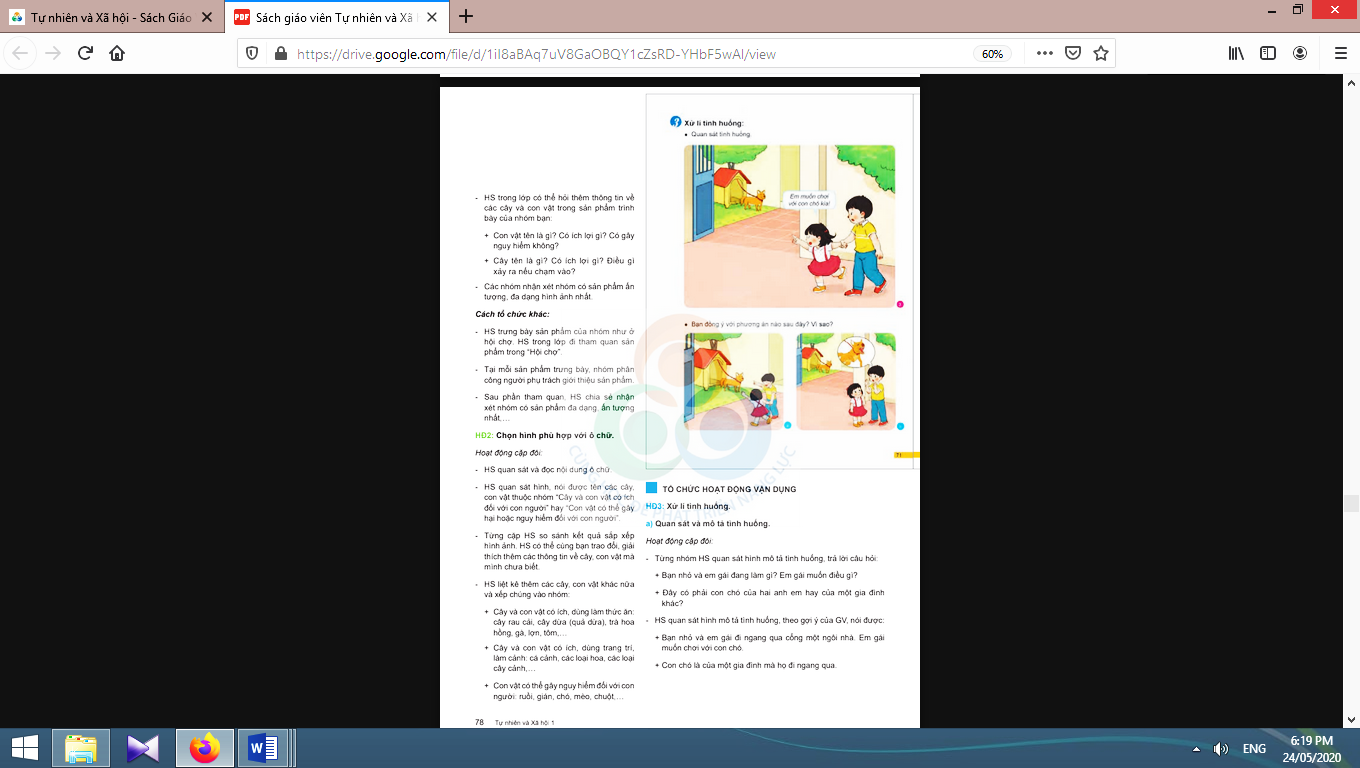 Thö giaõn
Hoạt động 3. Bạn đã thực hiện những việc nào dưới đây?
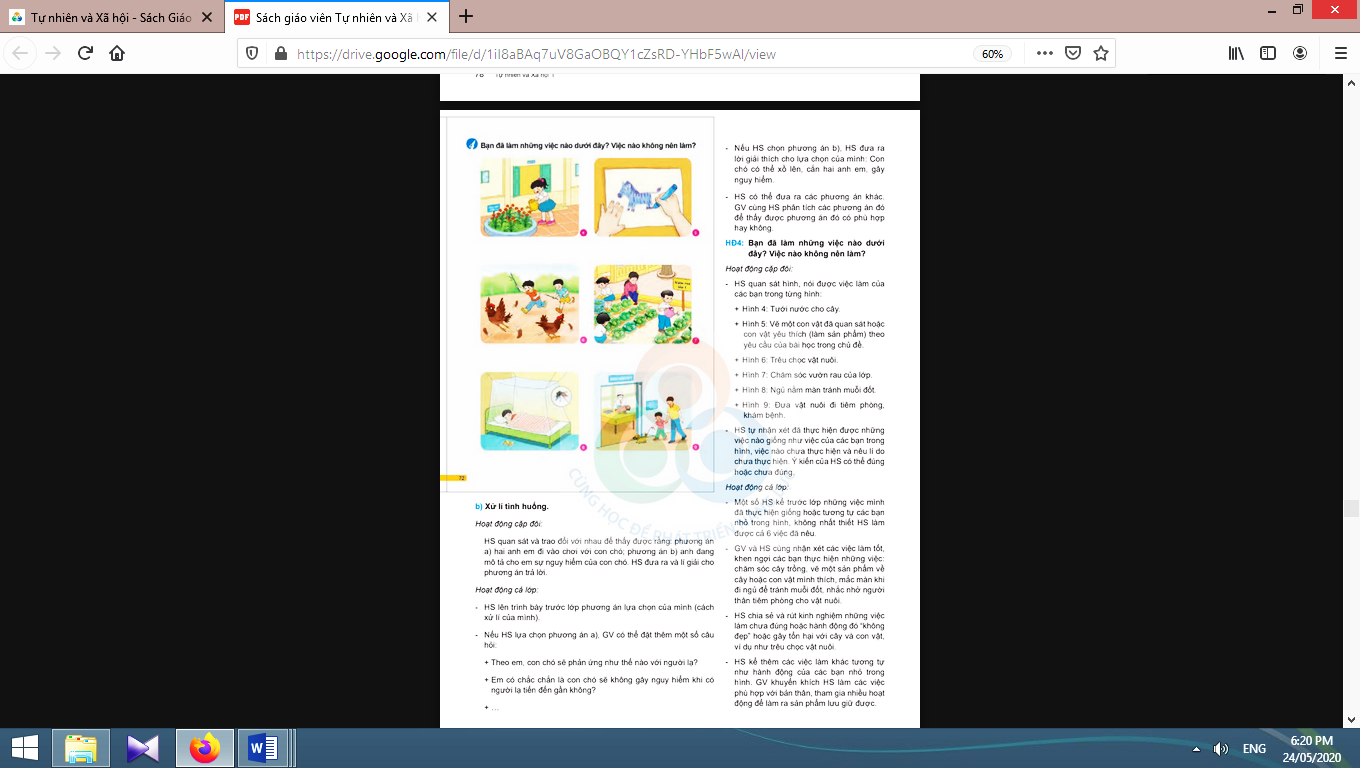 Hoạt động 3. Bạn đã thực hiện những việc nào dưới đây?
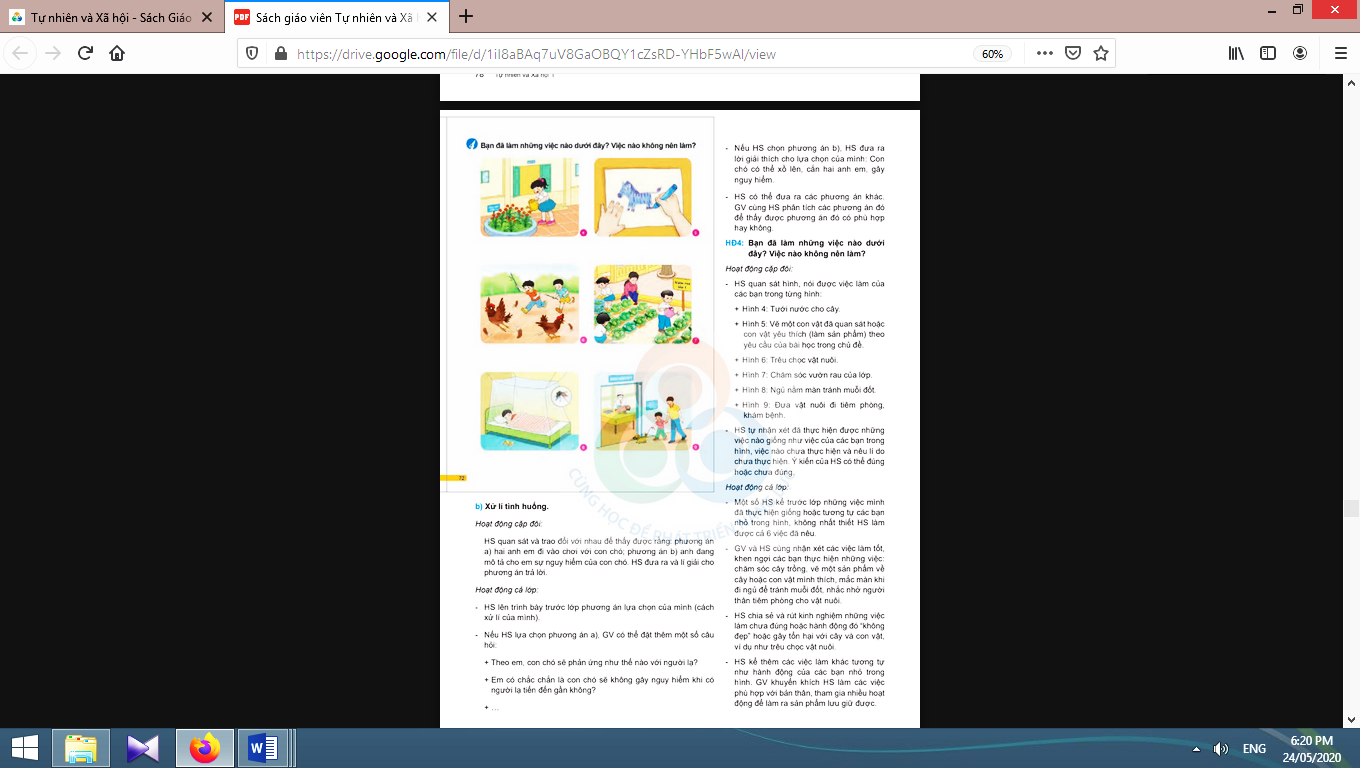 Hoạt động 3. Bạn đã thực hiện những việc nào dưới đây?
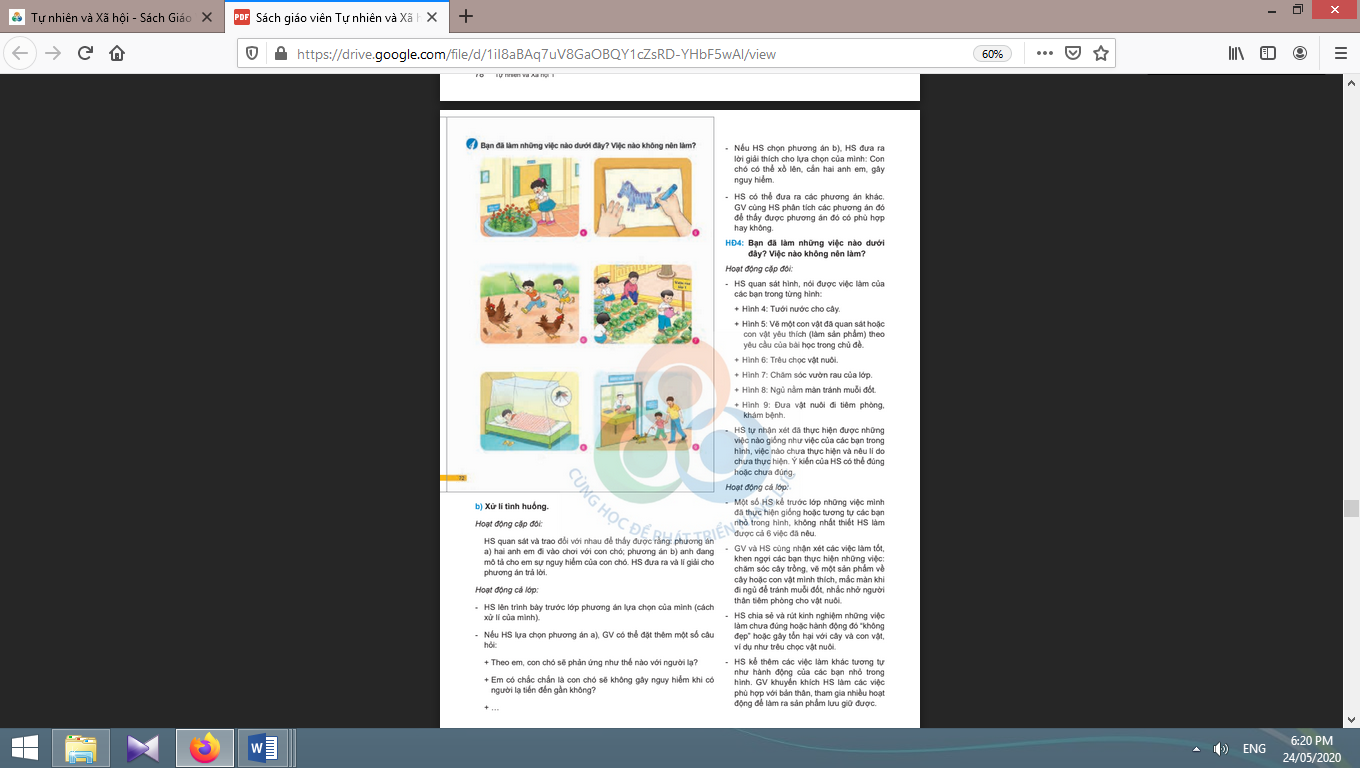 Chúc các con ngoan